ФОНД ПОДДЕРЖКИ
ПРЕДПРИНИМАТЕЛЬСТВА  РЕСПУБЛИКИ ТАТАРСТАН
МЕРЫ ПОДДЕРЖКИ ДЛЯ СМСП И САМОЗАНЯТЫХ
01
Микрофинансовый продукт «Самозанятые 2022»
.
ФАСТТРЕК.РФ
МЕРЫ ПОДДЕРЖКИ ДЛЯ СМСП И САМОЗАНЯТЫХ
02 Микрофинансовый продукт «Импортозамещение»
.
ФАСТТРЕК.РФ
МЕРЫ ПОДДЕРЖКИ ДЛЯ СМСП И САМОЗАНЯТЫХ
03 Микрофинансовый продукт «Промпарки»
.
ФАСТТРЕК.РФ
МЕРЫ ПОДДЕРЖКИ ДЛЯ СМСП И САМОЗАНЯТЫХ
04 Микрофинансовый продукт «Социальное предпринимательство»
.
ФАСТТРЕК.РФ
МЕРЫ ПОДДЕРЖКИ ДЛЯ СМСП И САМОЗАНЯТЫХ
05 Микрофинансовый продукт «Развитие экспорта»
.
ФАСТТРЕК.РФ
МЕРЫ ПОДДЕРЖКИ ДЛЯ СМСП И САМОЗАНЯТЫХ
06 Микрофинансовый продукт «Содействие»
.
ФАСТТРЕК.РФ
МЕРЫ ПОДДЕРЖКИ ДЛЯ СМСП И САМОЗАНЯТЫХ
ФИНАНСИРОВАНИЕ УЧАСТИЯ В ВЫСТАВОЧНО-ЯРМАРОЧНЫХ МЕРОПРИЯТИЯХ НА ТЕРРИТОРИИ РОССИЙСКОЙ ФЕДЕРАЦИИ ДЛЯ СУБЪЕКТОВ МСП И  САМОЗАНЯТЫХ ГРАЖДАН
БЕСПЛАТНАЯ КОНСУЛЬТАЦИЯ ОТ ЭКСПЕРТОВ В СФЕРЕ КОНТРОЛЬНО-НАДЗОРНОЙ ДЕЯТЕЛЬНОСТИ ПО ВЕДЕНИЮ БИЗНЕСА
7
8
Консультация от экспертов в сфере  контрольно-надзорной деятельности по  направлениям контроля и надзора.
Услуга включает в себя финансирование участия в выставочно-ярмарочных  мероприятиях на территории Российской Федерации. Оплачивается регистрационный  сбор, аренды выставочной площади и  оборудования.
Цифровая платформа
МСП.РФ
МЕРЫ ПОДДЕРЖКИ ДЛЯ СМСП И САМОЗАНЯТЫХ
ПОВЫШЕНИЕ КВАЛИФИКАЦИИ СОТРУДНИКОВ СУБЪЕКТА МСП И САМОЗАНЯТЫХ ПО РАБОТЕ НА МАРКЕТПЛЕЙСАХ
КОМПЛЕКСНАЯ УСЛУГА ПО ОБУЧЕНИЮ ИНСТРУМЕНТАМ ПРОДВИЖЕНИЯ В РОССИЙСКИХ СОЦИАЛЬНЫХ СЕТЯХ И МЕССЕНДЖЕРАХ ДЛЯ СМСП И САМОЗАНЯТЫХ
ПРЕДОСТАВЛЕНИЕ БЕСПЛАТНОГО КУПОНА ДЛЯ УДВОЕНИЯ ПЕРВОГО ПЛАТЕЖА В РЕКЛАМНОМ КАБИНЕТЕ СОЦИАЛЬНОЙ СЕТИ ВКОНТАКТЕ НА СУММУ 3000 ИЛИ 5000 РУБЛЕЙ ДЛЯ НОВЫХ ПОЛЬЗОВАТЕЛЕЙ СОЦИАЛЬНОЙ СЕТИ ВКОНТАКТЕ
10
9
11
Услуга включает в себя онлайн мастер-классы по следующим модулям:
Модуль 1. Подготовка кампании
Модуль 2. Работа с контентом для социальных сетей
Модуль 3. Продвижение «ВКонтакте»
Модуль 4. Таргетированная реклама «ВКонтакте»
Модуль 5.Принципы и алгоритмы создания ярких креативов
Модуль 6. Продвижение в «Телеграм»
Модуль 7. Продвижение в других социальных сетях  Модуль 8. Рекламная система MyTarget
Модуль 9. Аналитика и реализация кампании
Повышение квалификации одного сотрудника субъекта МСП/самозанятого по работе на маркетплейсах Wildberries, OZON, AliExpress Russia, Яндекс.Маркет, Lamoda, СберМегаМаркет с получением удостоверения дополнительного образования/сертификата по итогам прохождения программы “Развитие навыков аккаунт-менеджера при работе с маркетплейсами”, в объеме 16 ак. час.
Предоставление купона на удвоение первого платежа на рекламу сообщества/магазина ВКонтакте на сумму 3 000 или 5 000 рублей (на выбор субъекта МСП) для новых пользователей платформы социальной сети ВКонтакте, а также тех, кто не использовал рекламный кабинет социальной сети Вконтакте 180 и более дней.

Активация промокода происходит при пополнении заявителем личного кабинета социальной сети ВКонтакте на сумму, равную номиналу купона.
Цифровая платформа
МСП.РФ
МЕРЫ ПОДДЕРЖКИ ДЛЯ СМСП И САМОЗАНЯТЫХ
14
12
ПРЕДОСТАВЛЕНИЕ БЕСПЛАТНОГО ДОСТУПА К СЕРВИСУ ДЛЯ ПЕРЕДАЧИ ДАННЫХ В СИСТЕМУ ЧЕСТНЫЙ ЗНАК
ПРЕДОСТАВЛЕНИЕ БЕСПЛАТНОГО ДОСТУПА К СЕРВИСУ ДЛЯ СДАЧИ  ОТЧЕТНОСТИ В ФНС, ПФР,  ФСС, РОССТАТ, ЦБ РФ НА ОДИН ГОД
ПРЕДОСТАВЛЕНИЕ БЕСПЛАТНОГО ДОСТУПА К СИСТЕМЕ ЭЛЕКТРОННОГО ДОКУМЕНТООБОРОТА
13
Услуга включает в себя доступ к сервису по передаче данных и пакет исходящих документов для взаимодействия с контрагентами в системе электронного документооборота (в количестве до 600 штук) сроком на 1 год
Услуга включает в себя подключение к сервису  для регистрации в системе «Честный знак», приему накладных формата УПД, приему маркированных товаров для маркировки остатков сроком на 1 год.
Предоставление бесплатного доступа к
сервису для сдачи отчетности на один год
17
ОРГАНИЗАЦИЯ УЧАСТИЯ В МЕЖРЕГИОНАЛЬНОЙ БИЗНЕС-МИССИИ
15
16
ОБРАЗОВАНИЕ. ЗАПИСЬ НА ОБУЧАЮЩИЕ МЕРОПРИЯТИЯ, ПРОВОДИМЫЕ ЦЕНТРОМ "МОЙ БИЗНЕС"
УСЛУГА ПО БИЗНЕС-АУДИТУ
Услуга включает в себя формирование коммерческого предложения, проведение B2B встреч в регионе проведения бизнес-миссии, оплату оргвзноса (при необходимости)
Услуга включает в себя обучение по ведению
бизнеса (антикризисный менеджмент, продажи,
управление командой, масштабирование и
инвестиции, UNIT экономика) и аудиту бизнес
процессов компании
Услуга включает в себя запись на офлайн и  онлайн обучающие мероприятия, проводимые  центром "Мой бизнес" в 2022 году
Цифровая платформа
МСП.РФ
МЕРЫ ПОДДЕРЖКИ ДЛЯ СОЦИАЛЬНЫХ ПРЕДПРИЯТИЙ
18
19
ПРИЕМ ЗАЯВЛЕНИЯ ДЛЯ ПРИЗНАНИЯ          СОЦИАЛЬНЫМ ПРЕДПРИЯТИЕМ
ФИНАНСИРОВАНИЕ УЧАСТИЯ СОЦИАЛЬНЫХ ПРЕДПРИЯТИЙ В ВЫСТАВОЧНО- ЯРМАРОЧНЫХ МЕРОПРИЯТИЯХ НА  ТЕРРИТОРИИ РОССИЙСКОЙ ФЕДЕРАЦИИ
Консультация по вопросу признания социальным предприятием и прием заявления для включения в перечень социальных предприятий по следующим категориям:
1)СМСП обеспечивает занятость таких граждан, как инвалиды, лица, освобождённые из мест лишения свободы, беженцы, малоимущие граждане, выпускники детских домов; 
 2)СМСП обеспечивает реализацию товаров или услуг, производимых гражданами из таких категорий, как инвалиды, лица, освобождённые из мест лишения свободы, беженцы, малоимущие граждане, выпускники детских домов;  
3)СМСП осуществляет деятельность по производству товаров (работ, услуг), предназначенных для таких граждан, как инвалиды, лица, освобождённые из мест лишения свободы, беженцы, малоимущие граждане, выпускники детских домов;
4)СМСП осуществляет деятельность, направленную на достижение общественно полезных целей и способствующую решению социальных проблем общества
Услуга включает в себя оплату регистрационного  сбора, аренды выставочной площади и  оборудования. Для подачи заявки необходим  счет/ коммерческое предложение от организатора выставки
Цифровая платформа
МСП.РФ
МЕРЫ ПОДДЕРЖКИ ДЛЯ СОЦИАЛЬНЫХ ПРЕДПРИЯТИЙ
20
21
ГРАНТОВАЯ ПОДДЕРЖКА МОЛОДЫХ ПРЕДПРИНИМАТЕЛЕЙ В ВОЗРАСТЕ ДО 25 ЛЕТ ВКЛЮЧИТЕЛЬНО
ГРАНТОВАЯ ПОДДЕРЖКА СОЦИАЛЬНЫХ ПРЕДПРИЯТИЙ
Грант предоставляется в целях финансового обеспечения расходов заявителей, связанных с реализацией проекта:
Размер гранта: от 100 тысяч рублей до 500 тысяч рублей.
Грант предоставляется однократно на конкурсной основе.
Условия:
- физическое лицо в возрасте до 25 лет (включительно) на момент подачи документов для получения гранта зарегистрировано в качестве индивидуального предпринимателя или в состав учредителей (участников) или акционеров юридического лица входит физическое лицо в возрасте до 25 лет (включительно) на момент подачи документов для получения гранта, владеющее не менее чем 50 процентов доли в уставном капитале общества с ограниченной ответственностью или складочном   капитале хозяйственного товарищества либо не менее чем 50 процентов голосующих акций акционерного общества;
- субъект малого и среднего предпринимательства прошел обучение в рамках обучающей программы или акселерационной программы в течение года до момента получения гранта по направлению осуществления предпринимательской деятельности;
- обеспечить софинансирование не менее 25 % от размера расходов, предусмотренных на реализацию проекта.
Грант предоставляется в целях финансового обеспечения расходов, связанных с реализацией проекта в сфере социального предпринимательства:
Размер гранта: от 100 тысяч рублей до 500 тысяч рублей.
Грант предоставляется однократно на конкурсной основе.
Условия:
- предприятие признано социальным (ч.3, ст.24.1 №209-ФЗ) и внесено в единый реестр СМСП в период с 10 июля по 10 декабря текущего календарного года;
- субъект МСП, впервые признанный социальным предприятием, прошел обучение в рамках обучающей или акселерационной программы ЦПП, ЦИСС или Корпорации МСП;
- обеспечить софинансирование не менее 25 % от размера расходов, предусмотренных на реализацию проекта.
Цифровая платформа
МСП.РФ
МЕРЫ ПОДДЕРЖКИ ДЛЯ ЭКСПОРТНО ОРИЕНТИРОВАННЫХ  ПРЕДПРИЯТИЙ
22
23
ОБУЧЕНИЕ  ВНЕШНЕЭКОНОМИЧЕСКОЙ  ДЕЯТЕЛЬНОСТИ
ПОИСК ЗАРУБЕЖНОГО
К ОНТР АГЕНТ А
Услуга включает в себя формирование или актуализацию коммерческого предложения, формирование и перевод презентационных и других материалов на иностранный язык, поиск и подбор иностранного покупателя, а также сопровождение переговорного процесса.
Услуга включает в себя запись на семинары и вебинары на  внешнеэкономическую тематику. Мероприятия подробно охватывают весь  жизненный цикл экспортного проекта.
25
24
СОДЕЙСТВИЕ В ОРГАНИЗАЦИИ И ОСУЩЕСТВЛЕНИИ ТРАСНПОРТИРОВКИ ПРОДУКЦИИ
СОПРОВОЖДЕНИЕ ЭКСПОРТНОГО КОНТРАКТА
Услуга включает в себя проведение правовой экспертизы контракта/подготовку проекта экспортного контракта, содействие в оформлении документов в рамках прохождения таможенных процедур, консультирование по вопросам налогообложения и соблюдения валютного регулирования и валютного контроля.
Услуга включает в себя содействие в организации и осуществлении транспортировки продукции до границ Российской Федерации.

Услуга включает в себя софинансирование  до 80% затрат, но не более 500 тыс.руб на компанию.
Цифровая платформа
МСП.РФ
МЕРЫ ПОДДЕРЖКИ ДЛЯ ЭКСПОРТНО ОРИЕНТИРОВАННЫХ  ПРЕДПРИЯТИЙ
26
27
СОДЕЙСТВИЕ В ПРИВЕДЕНИИ ПРОДУКЦИИ И (ИЛИ)  ПРОИЗВОДСТВЕННОГО ПРОЦЕССА В СООТВЕТСТВИИ С ТРЕБОВАНИЯМИ, ПРЕДЪЯВЛЯЕМЫМИ НА ВНЕШНИХ РЫНКАХ ДЛЯ ЭКСПОРТА ТОВАРОВ (СТАНДАРТИЗАЦИЯ, СЕРТИФИКАЦИЯ, НЕОБХОДИМЫЕ РАЗРЕШЕНИЯ)
УЧАСТИЕ В МЕЖДУНАРОДНЫХ ВЫСТАВКАХ
Услуга включает в себя:
аренду выставочной площади; 
застройку стенда; 
аренду дополнительного оборудования; 
организацию работы переводчиков; 
трансфер; 
перевод на иностранный язык презентационных материалов; 
доставку выставочных образцов; 
оплата регистрационных взносов.
Услуга включает в себя:
- содействие субъекту малого и среднего предпринимательства в получении комплекса работ (мероприятий), осуществляемых в целях оценки соответствия продукции и (или) производственного процесса требованиям, предъявляемым на внешних рынках;
- подготовку (разработку, доработку, перевод) технической документации на продукцию;
- таможенное оформление, в случае если соответствие указанным требованиям является обязательным требованием законодательства страны экспорта или требованием иностранного контрагента, содержащимся в экспортном контракте.

Услуга включает в себя софинансирование Фондом до 80% затрат, но не более 1 млн руб. на компанию. 
.
Цифровая платформа  МСП.РФ
МЕРЫ ПОДДЕРЖКИ ДЛЯ ЭКСПОРТНО ОРИЕНТИРОВАННЫХ  ПРЕДПРИЯТИЙ
28
29
УСЛУГА ПО СОДЕЙСТВИЮ В РАЗМЕЩЕНИИ ТОВАРА (РАБОТЫ, УСЛУГИ) НА МЕЖДУНАРОДНЫХ ЭЛЕКТРОННЫХ ТОРГОВЫХ ПЛОЩАДКАХ
УЧАСТИЕ В АКСЕЛЕРАЦИОННОЙ
ПРОГРАММЕ
Услуга включает в себя формирование у субъектов малого и среднего предпринимательства навыков и прикладных компетенций по ведению экспортной деятельности, расчет финансовых моделей,  определение целевых аудиторий, сегментов и ниш  товаров, развитие системы международных продаж и  каналов сбыта, разработку логистических маршрутов,  развитие системы международных продаж и каналов сбыта, разработку логистических маршрутов.
Акселерационные программы:
«Экспортный Форсаж»; 
«GoGlobal»;
«Экспортеры 2.0».
Услуга	включает в себя размещение на международных  маркетплейсах, обучение работе на них, а также  сопровождение в течение времени размещения.

Услуга предоставляется согласно списку международных электронных торговых площадок, аккредитованных АО «Российский экспортный центр».
Цифровая платформа  МСП.РФ
МЕРЫ ПОДДЕРЖКИ ДЛЯ УПРАВЛЯЮЩИХ  КОМПАНИЙ И РЕЗИДЕНТОВ ИНДУСТРИАЛЬНЫХ  (ПРОМЫШЛЕННЫХ) ПАРКОВ
31
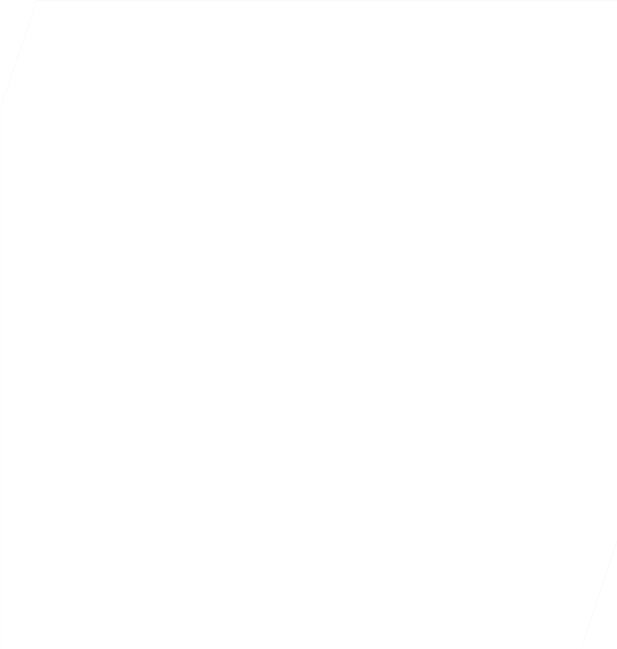 КОМПЛЕКСНАЯ УСЛУГ А ПО ПРИЕМУ  ДОКУМЕНТОВ ДЛЯ ЗАКЛЮЧЕНИЯ  СОГЛАШЕНИЯ С МИНИСТЕРСТВОМ  ЭКОНОМИКИ РЕСПУБЛИКИ ТАТАРСТАН
30
КОМПЛЕКСНАЯ УСЛУГА ПО ПРИЕМУ
ОТЧЕТНЫХ ДОКУМЕНТОВ ПО
ЗАКЛЮЧЕНИЮ СОГЛАШЕНИЯ
С  МИНИСТЕРСТВОМ ЭКОНОМИКИ
РЕСПУБЛИКИ ТАТАРСТАНА
КОМПЛЕКСНАЯ УСЛУГ А ПО ПРИЕМУ  ДОКУМЕНТОВ ДЛЯ АККРЕДИТАЦИИ ПРОМЫШЛЕННОГО ПАРКА
32
Документы:
-заявление,
-учредительные документы,
-копия паспорта для ИП,
-документы об осуществлении  технологического присоединения;
-копии договор права пользования землёй,
концепция промышленного парка,
-мастер план территории промышленного  парка,
-пояснительная записка,
-соглашение о ведении деятельности на  территории промышленного парка
Услугу необходимо получить очно в центре
кластерного развития
Документы:
заявление,
учредительные документы,
копия договора и/или соглашения,
расчёт заполненности,
реестр к расчёту заполненности,
гарантийное письмо,
бизнес-план
Услугу	необходимо	получить	очно
в центре кластерного развития
Документы:
форма отчёта,
бухгалтерский баланс,
отчёт о движении денежных средств,
платёжные документы (для ИП),
бухгалтерская	справка	об	объеме вложенных  инвестиций,
СЗВМ (сведения о застрахованных лицах)
Услугу	необходимо	получить	очно	в центре  кластерного развития
МЕРЫ ПОДДЕРЖКИ НО «ГАРАНТИЙНЫЙ ФОНД  РЕСПУБЛИКИ ТАТАРСТАН
ПОРУЧИТЕЛЬСТВО СУБЪЕКТАМ МСП И
САМОЗАНЯТЫМ ГРАЖДАНАМ, НЕ Р АСПОЛАГАЮЩИМ ДОСТАТОЧНЫМ ЗАЛОГОВЫМ  ОБЕСПЕЧЕНИЕМ ДЛЯ ПОЛУЧЕНИЯ КРЕДИТНЫХ СРЕДСТВ
33
Основные условия предоставления поручительств:
сумма поручительства – до 70 млн руб.;
доля поручительства – не более 70% от суммы кредита, банковской
гарантии.
комиссия - 1 % от суммы предоставляемого поручительства
 (в  рамках специальных продуктов Гарфонда РТ предусмотрена  льготная ставка комиссии).
Цифровая платформа  МСП.РФ
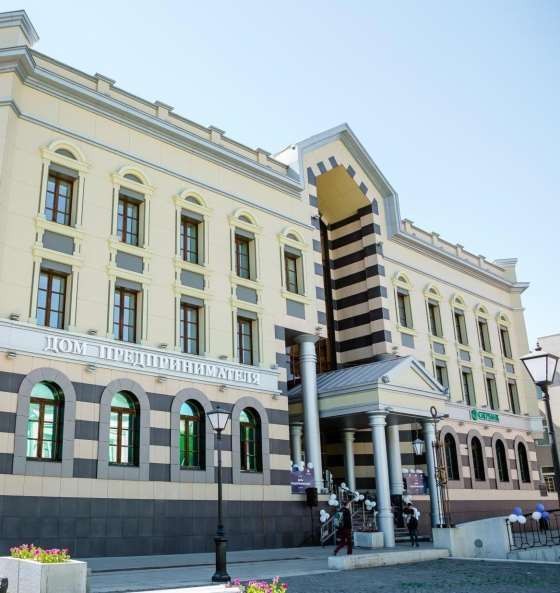 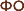 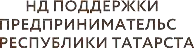 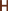 КАК ПОЛУЧИТЬ УСЛУГИ ФОНДА?
ОБРАТИТЬСЯ В ФОНД:
+7 (843) 524 90 90	FPPRT.RU | МСП.РФ| ФАСТТРЕК.РФ|МОИ СУБСИДИИ
INFO@FPPRT.RU	КАЗАНЬ, УЛ. ПЕТЕРБУРГСКАЯ 28

ОБРАТИТЬСЯ К РЕГИОНАЛЬНЫМ ПРЕДСТАВИТЕЛЯМ
В МУНИЦИПАЛЬНЫХ РАЙОНАХ РЕСПУБЛИКИ Т А Т АРСТ АН  КОНТАКТЫ ПО ТЕЛ. +7 (843) 524 90 90
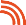 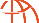 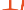 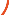 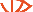 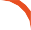 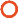 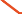 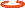 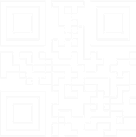 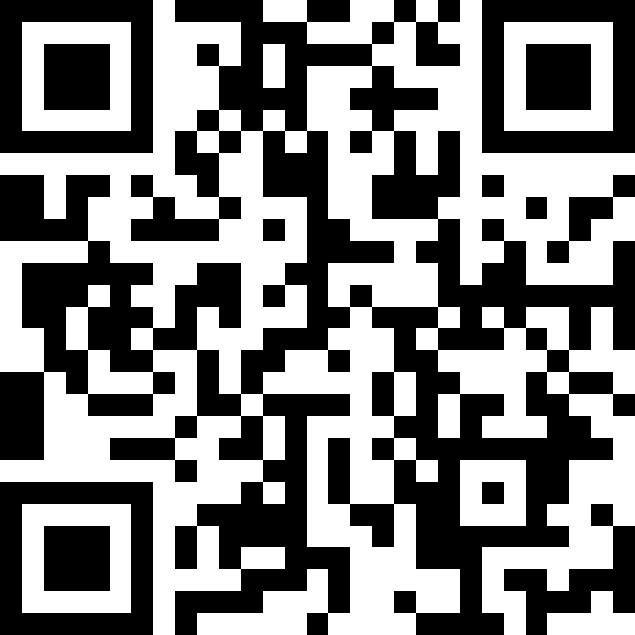 СКАЧАЙТЕ ПРЕЗЕНТАЦИЮ 
ПО QR-КОДУ
FPPRT.RU